Table 1 Baseline and demographic characteristics of the study population
J Infect Dis, Volume 192, Issue 6, 15 September 2005, Pages 1010–1013, https://doi.org/10.1086/432733
The content of this slide may be subject to copyright: please see the slide notes for details.
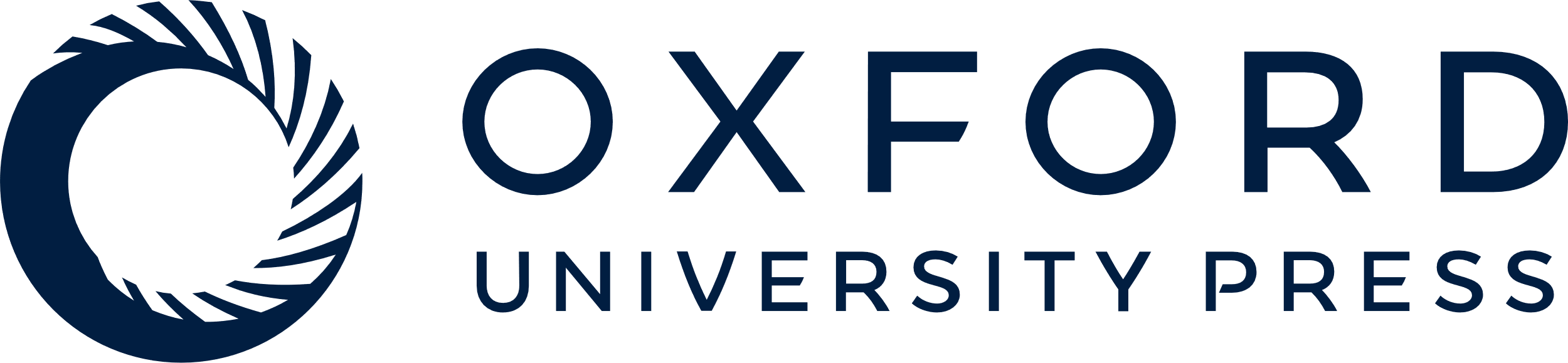 [Speaker Notes: Table 1 Baseline and demographic characteristics of the study population


Unless provided in the caption above, the following copyright applies to the content of this slide: © 2005 by the Infectious Diseases Society of America]